BIODIVERSITY ASSESSMENT TRAINING
FOR OKOMU NATIONAL PARK SUPPORT ZONE COMMUNITIES’ VOLUNTEERS
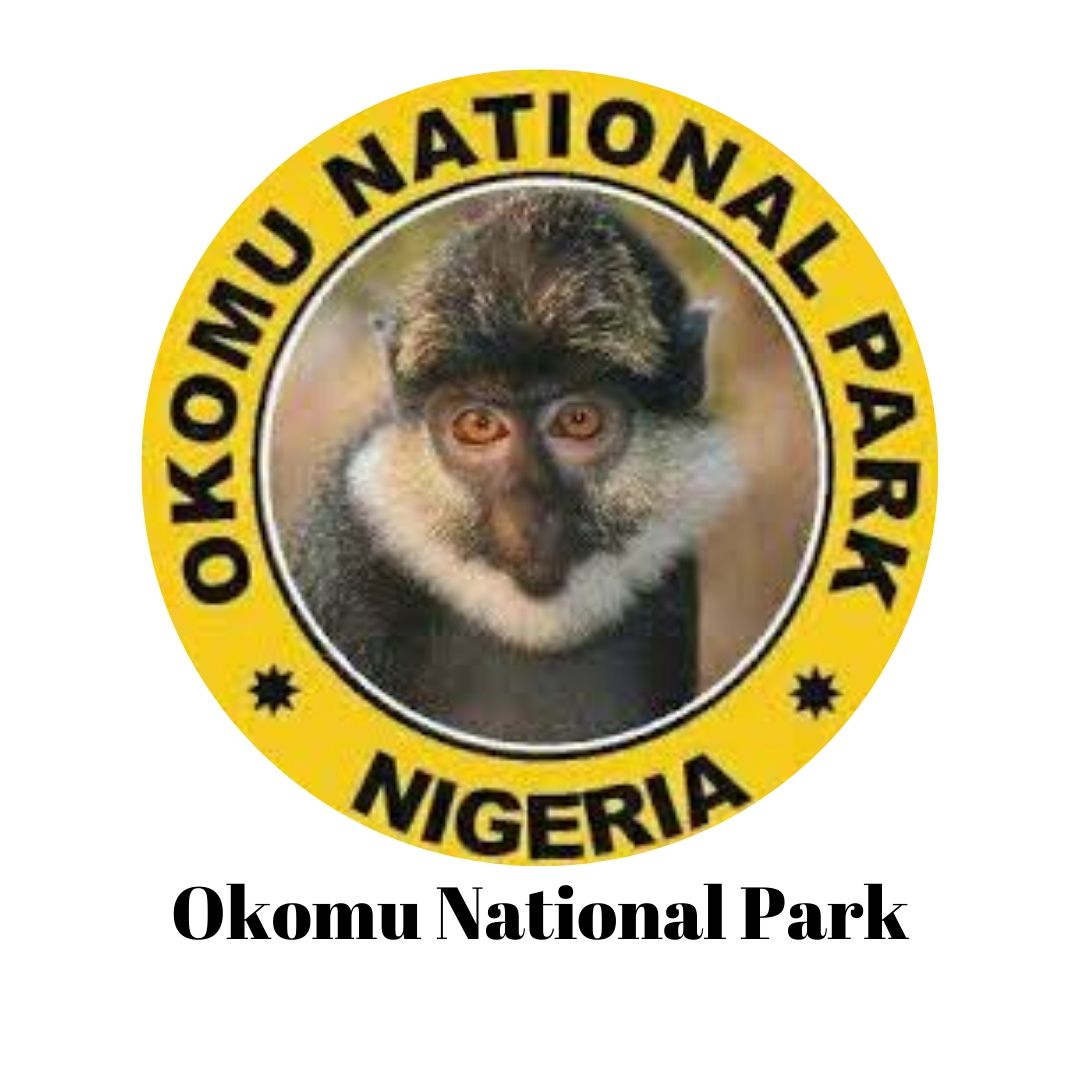 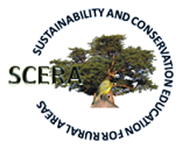 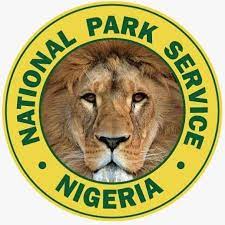 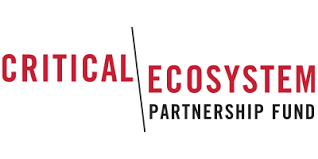 POWERED BY: SUSTAINABILITY AND CONSERVATION EDUCATION FOR RURAL AREAS (SCERA)
MAMMALS
ORDER 1: PRIMATES (MONKEYS, BABOONS, BUSH BABIES, GORILLAS)
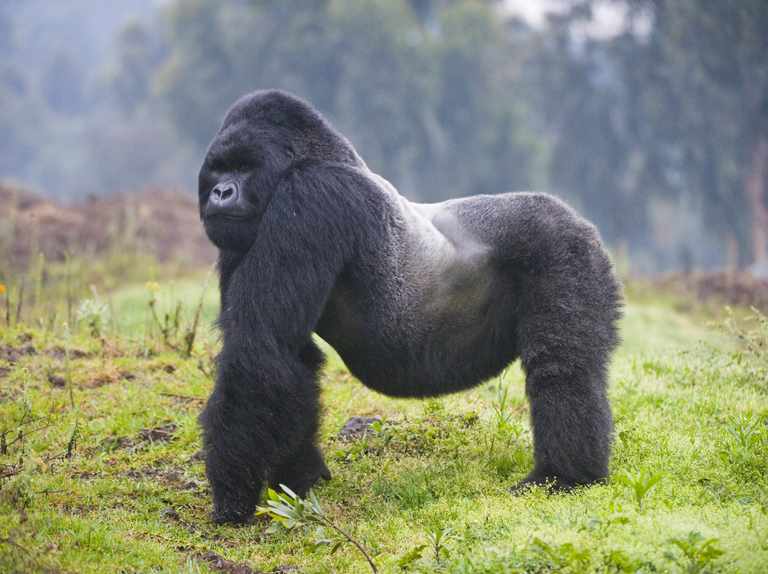 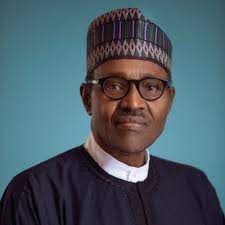 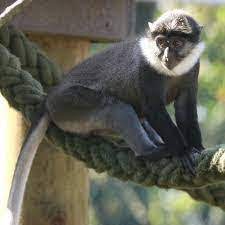 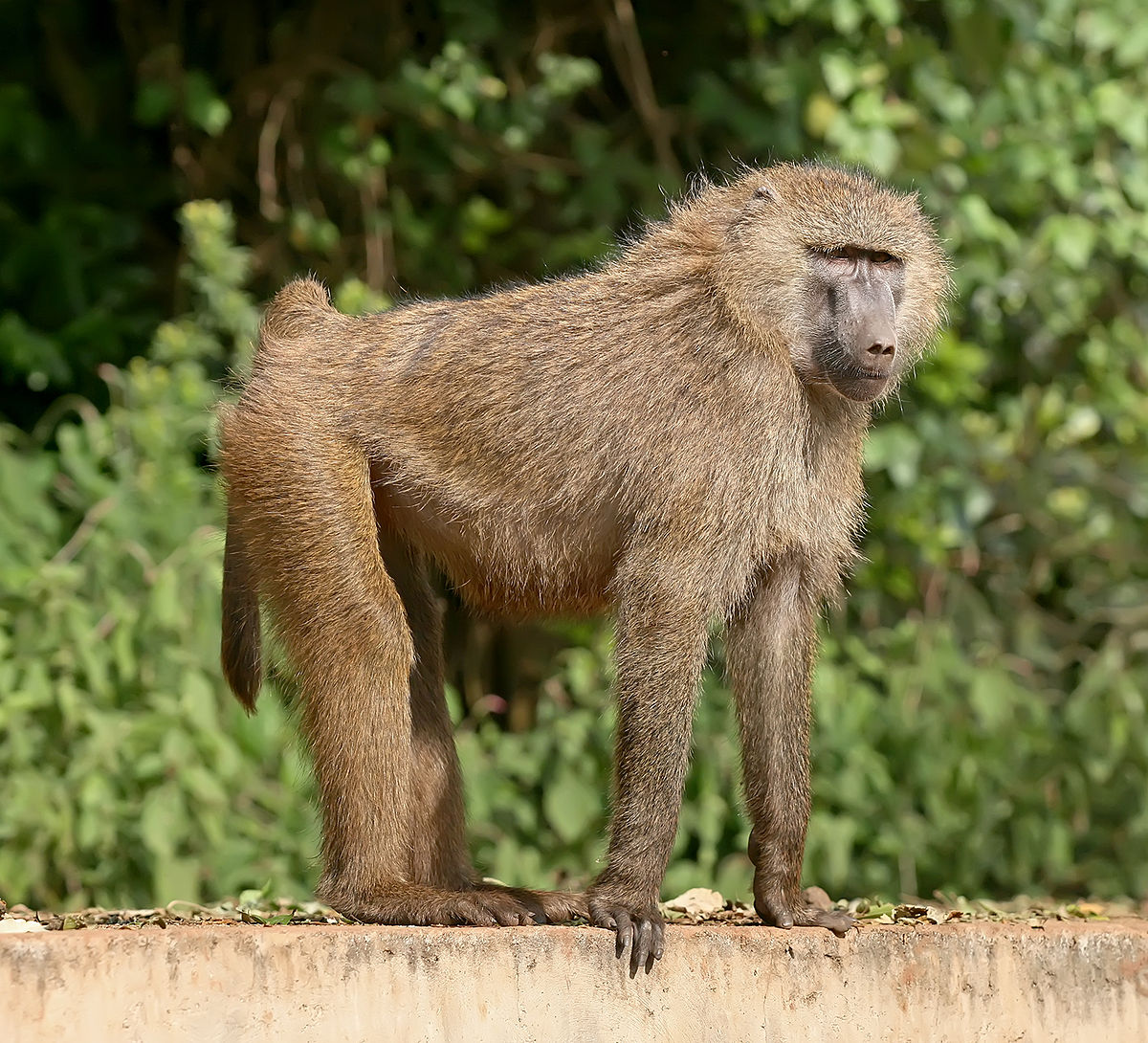 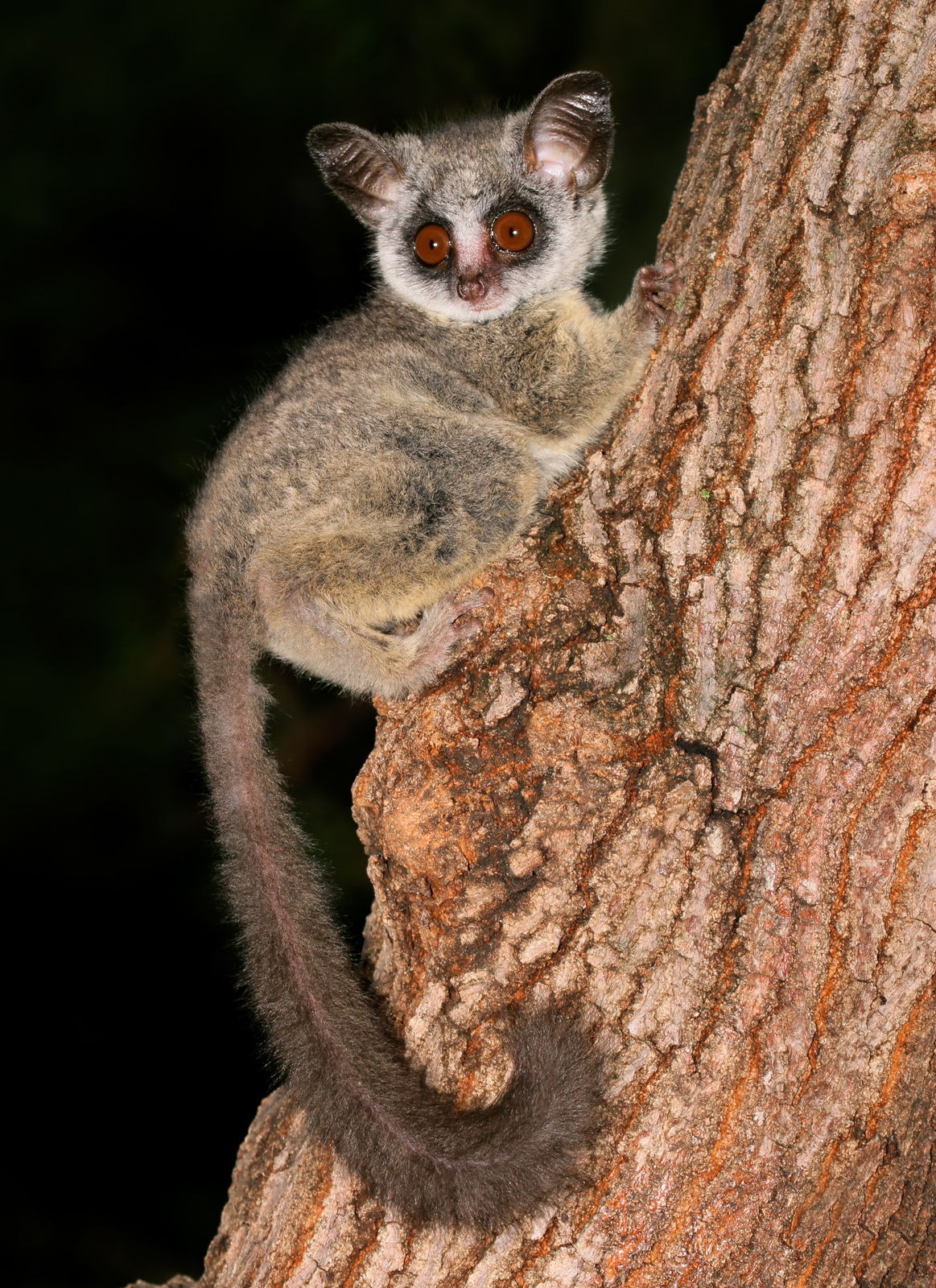 ORDER 2: CHIROPTERA (BATS)
ORDER 3: INSECTIVORA (INSECTIVORES- shrews, moles, hedgehogs)
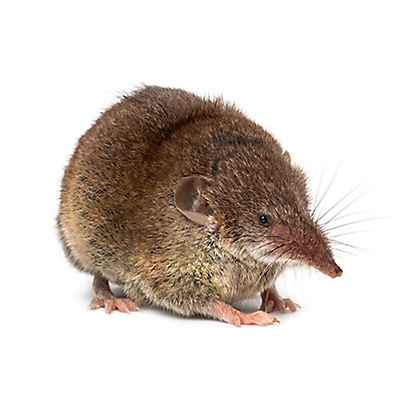 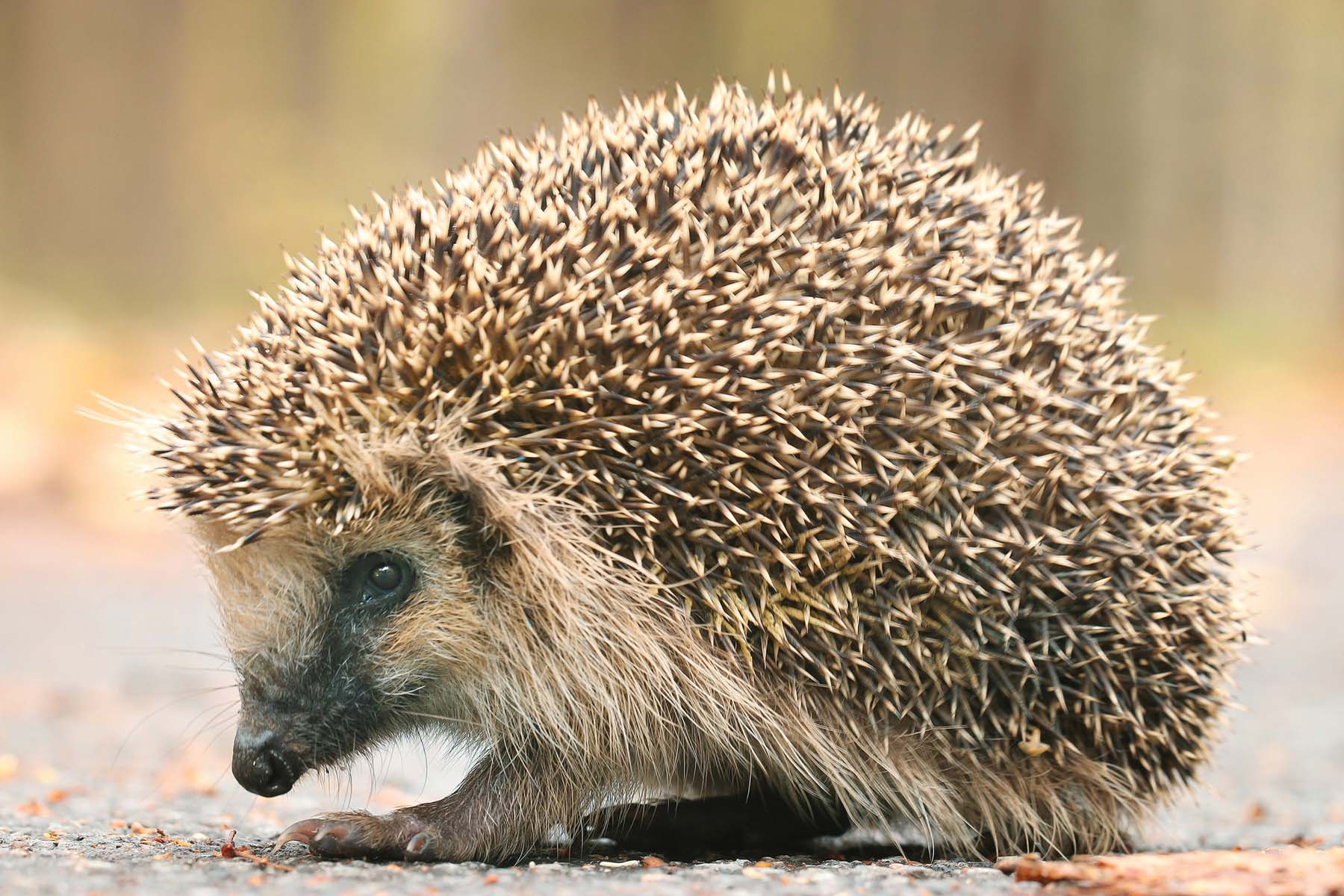 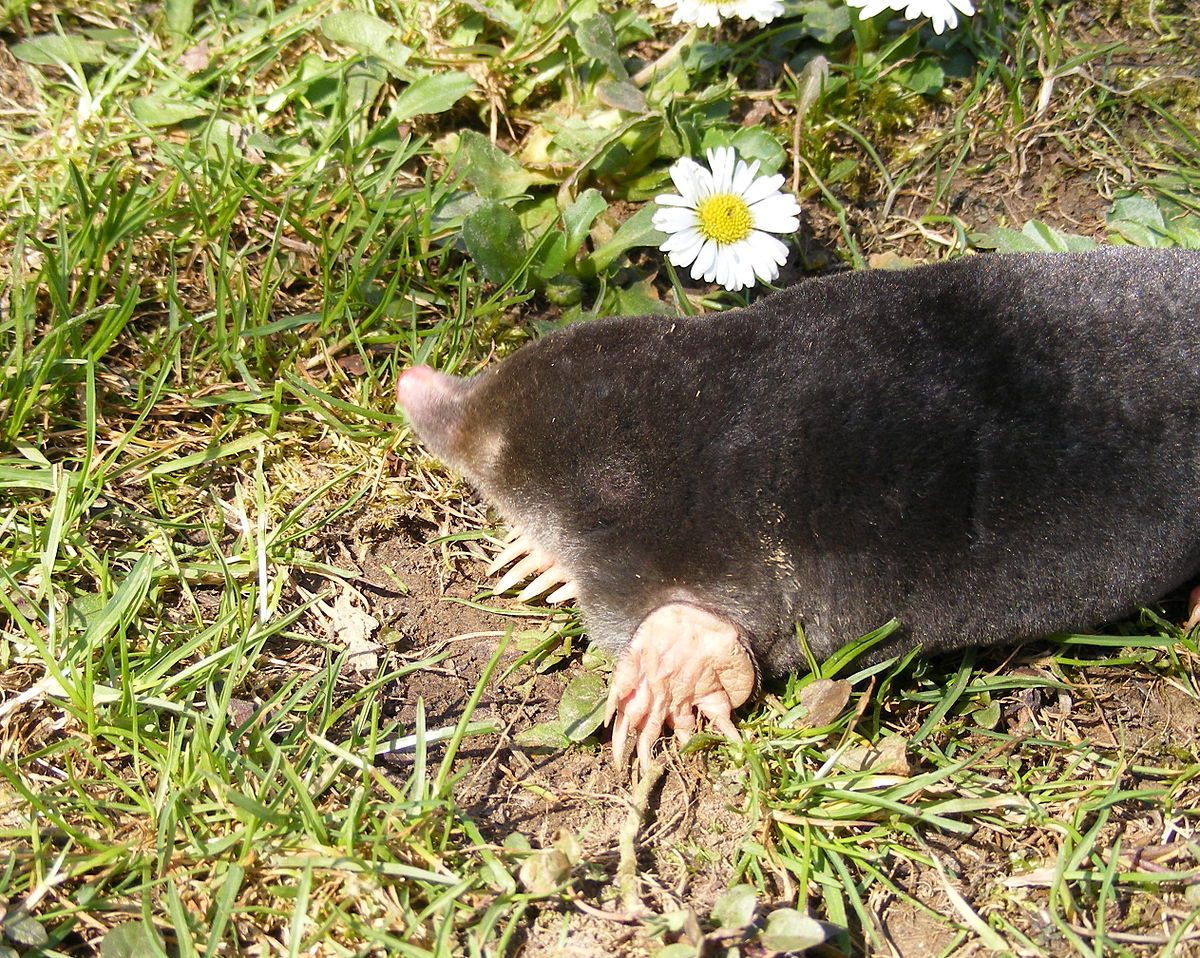 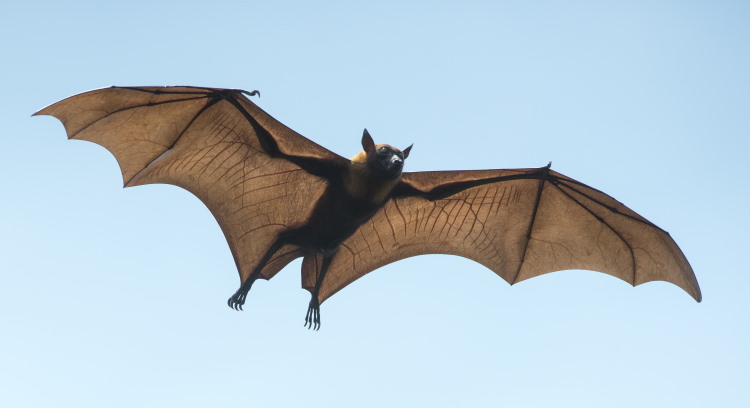 MAMMALS
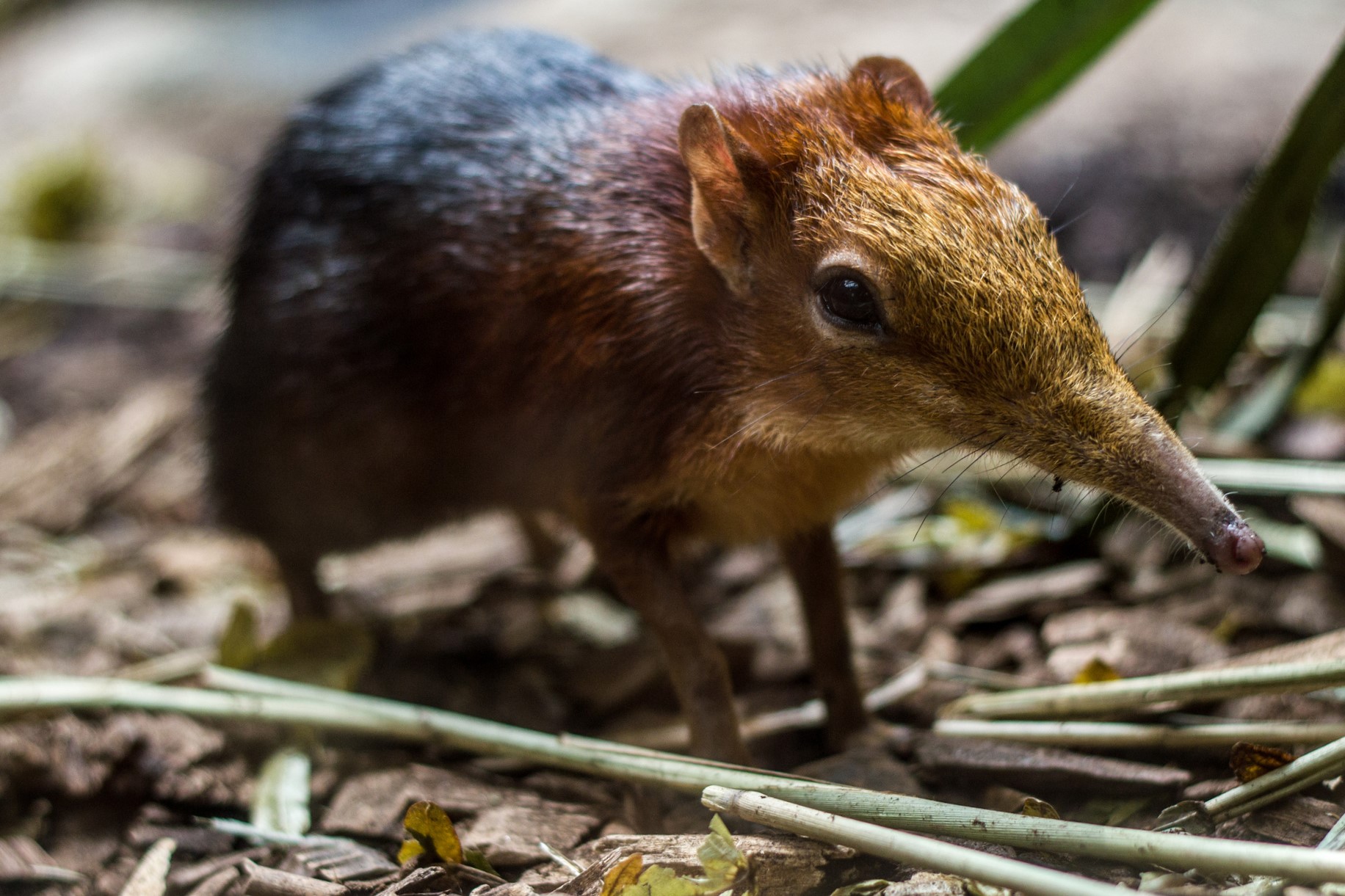 ORDER 4: MACROSCELIDEA (ELEPHANT SHREWS or SENGIS)
ORDER 5: LAGOMORPHA (HARE)
ORDER 6: RODENTIA (RODENTS)
ORDER 7: CARNIVORA (CARNIVORES- Hyena, lion, jackal  etc)
ORDER 8: PHOLIDOTA (SCALY-ANEATERS)
ORDER 9: TUBULIDENTATA (AARDVARK)
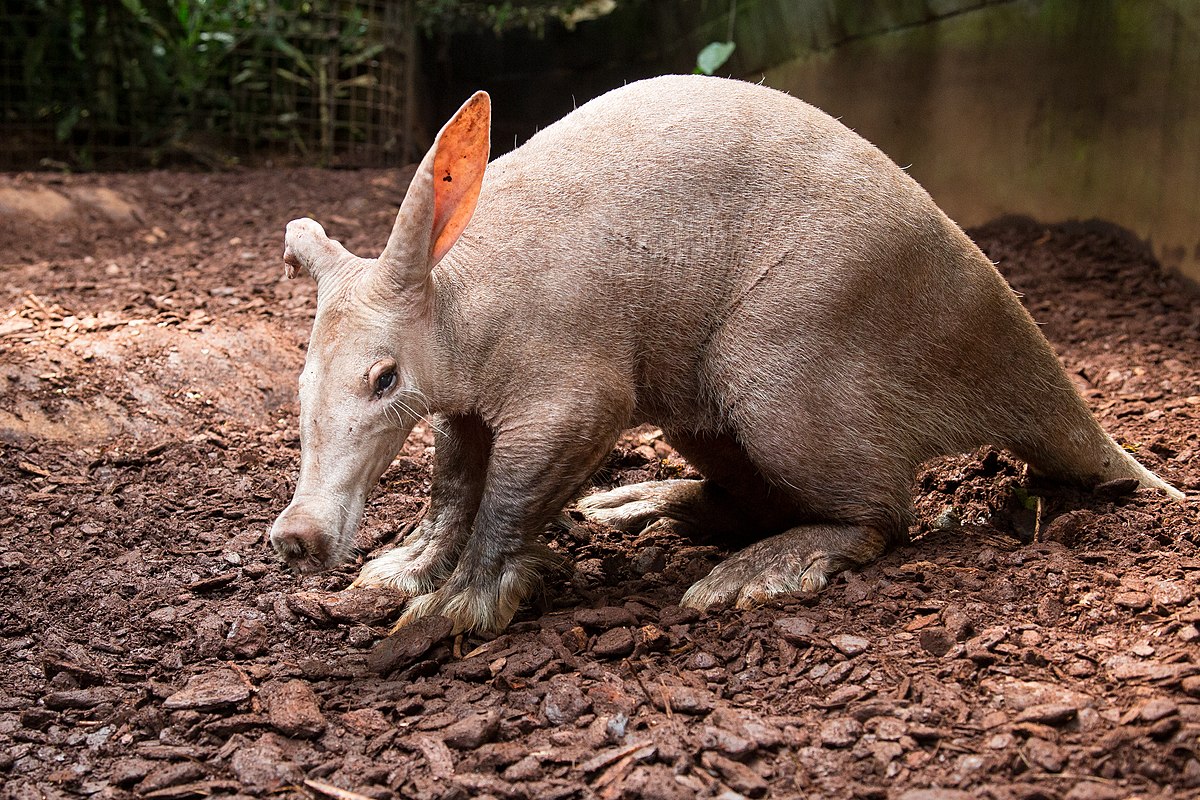 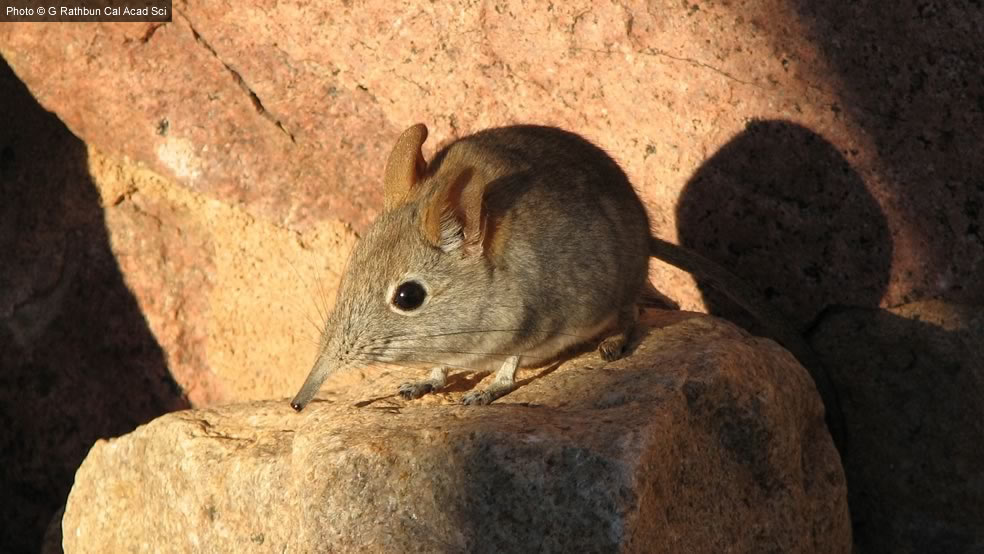 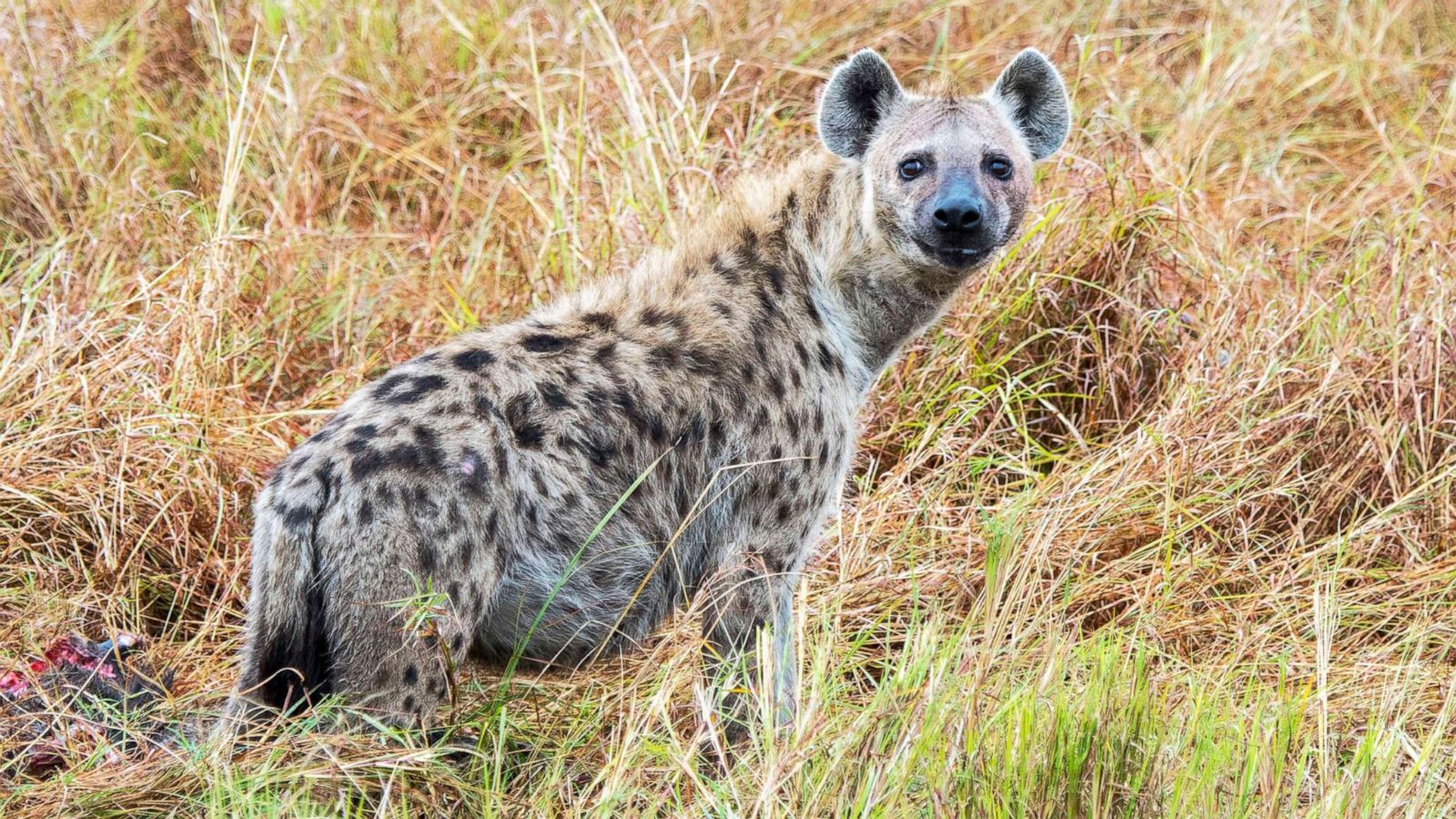 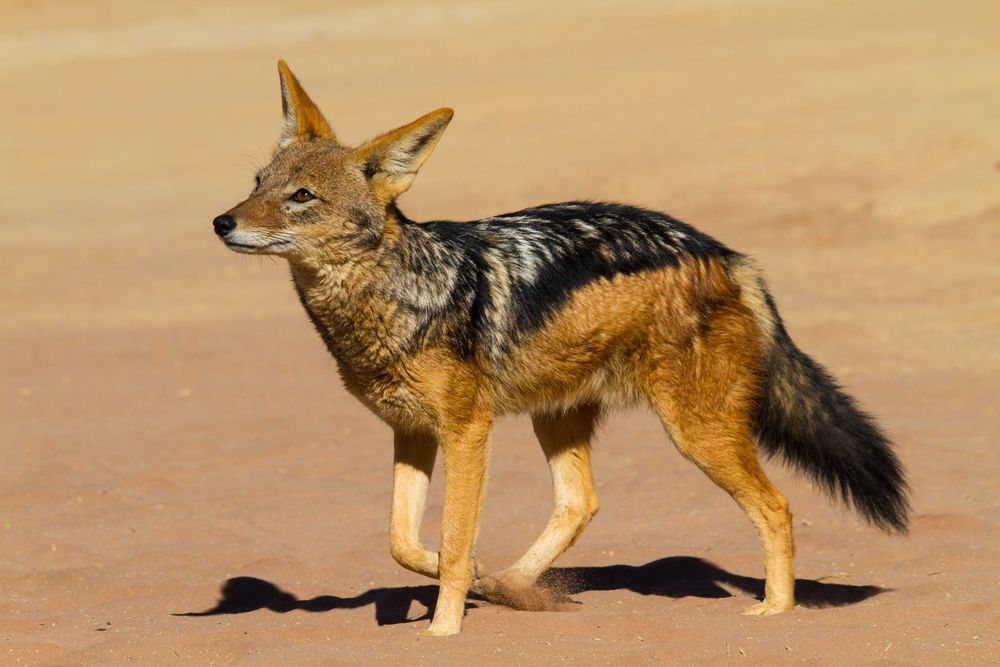 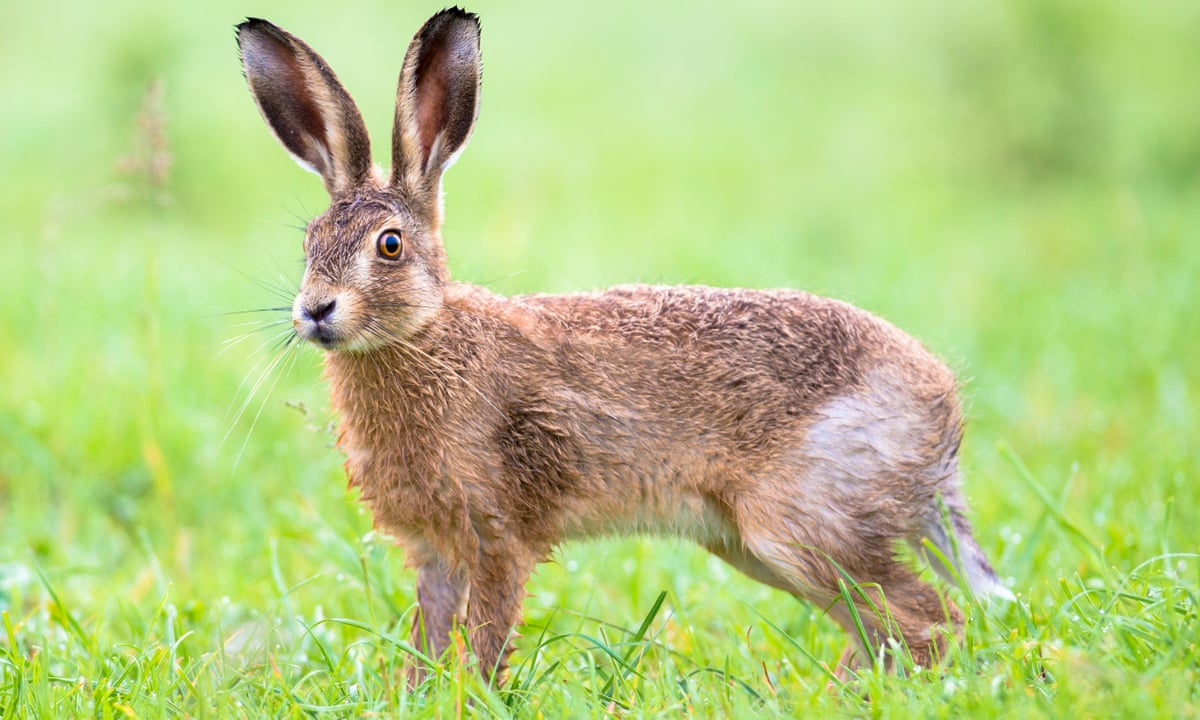 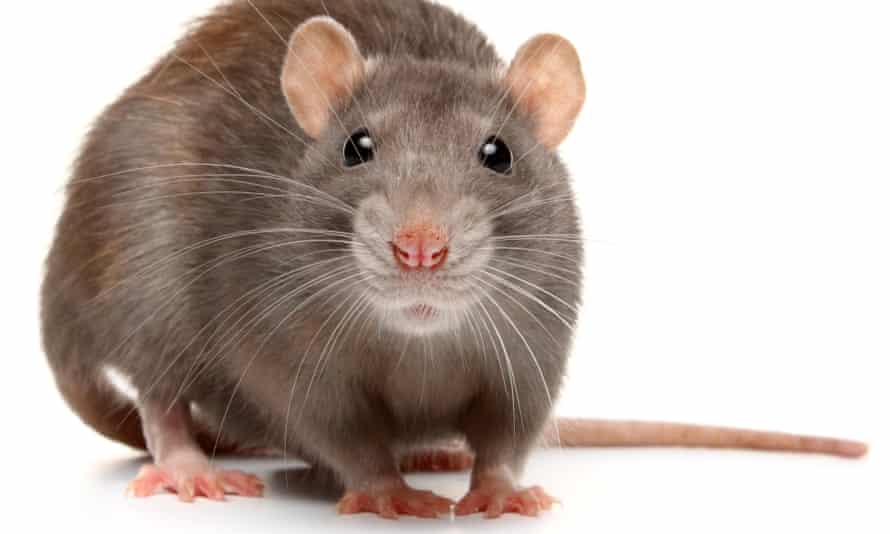 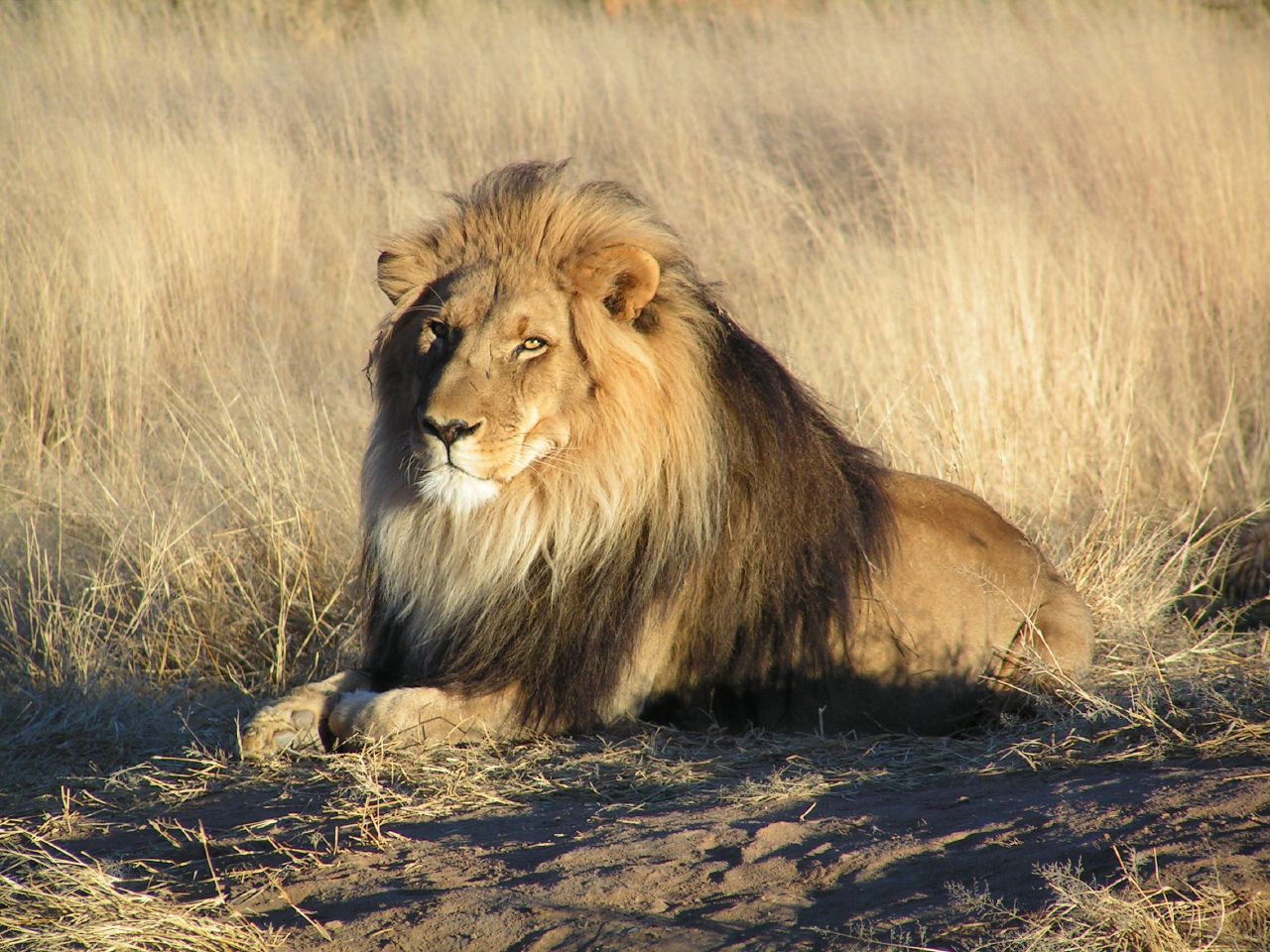 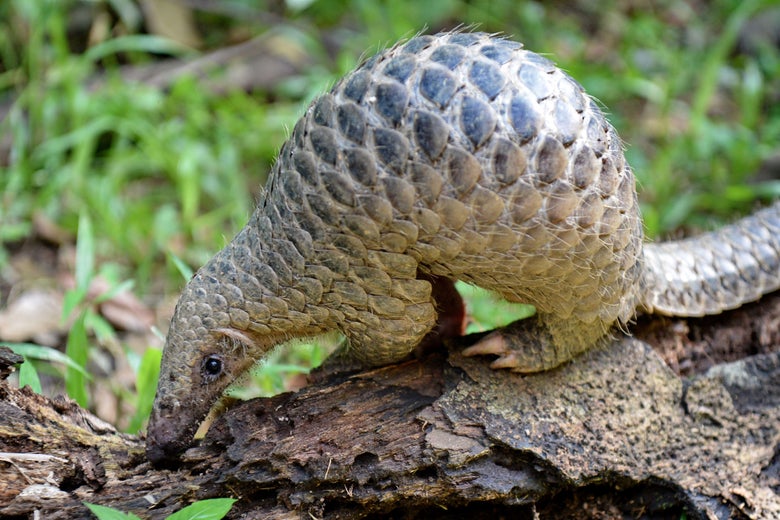 MAMMALS
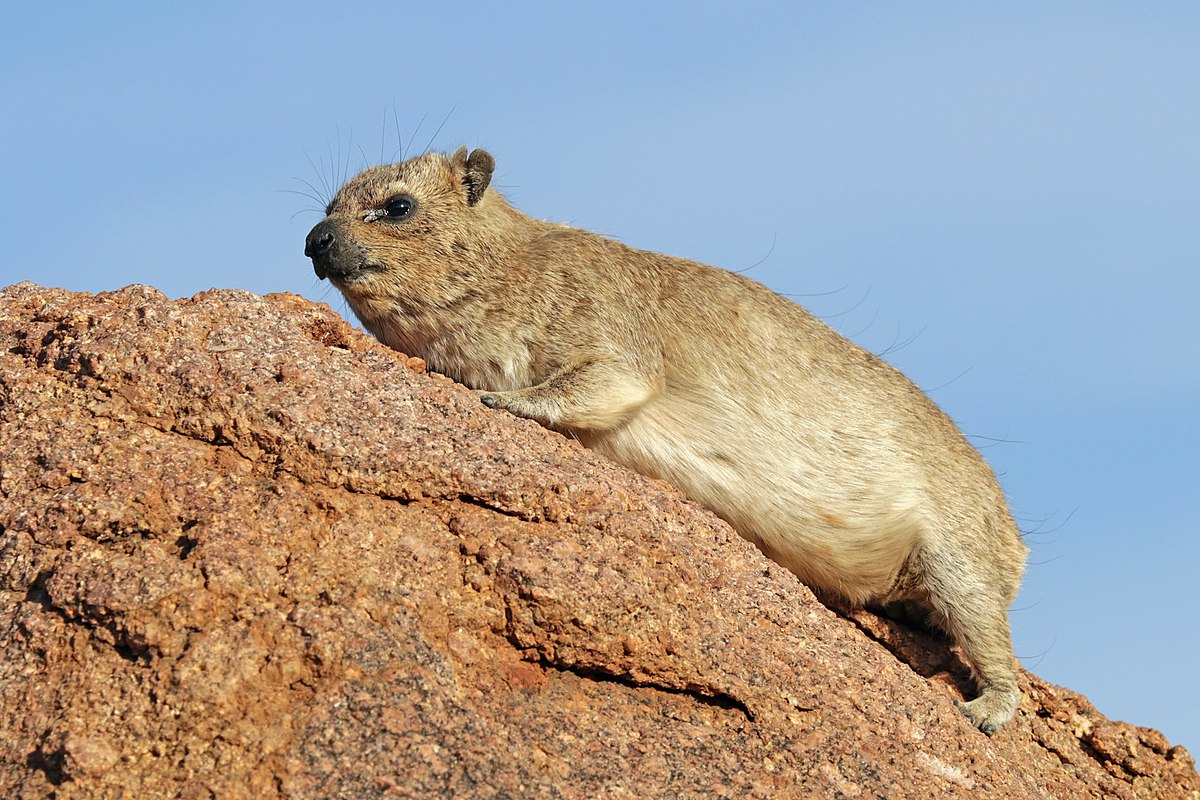 ORDER 10: HYRACOIDEA (HYRAXES)
ORDER 11: PROBOCIDEA (PROBOCIDS- Elephants)
ORDER 12: PERISSOODACTYLA (ODD-TOED UNGULATES)
ORDER 13: ARTIODACTYLA (EVEN-TOED UNGULATES- goats, horses, cows, pigs etc)
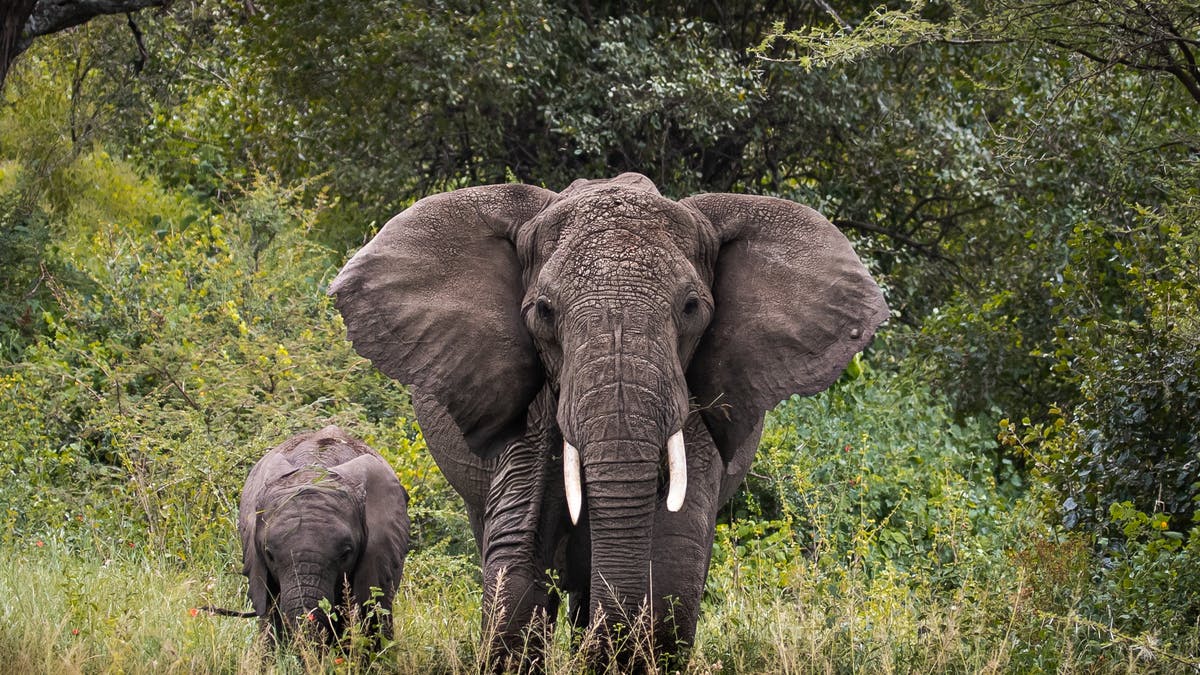 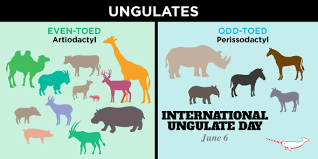 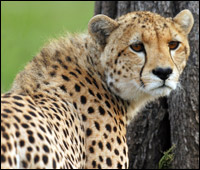 Mammals
Features Shared by Mammals:
1)  Lactation:
Mammary glands    milk for feeding the young
Benefits  =   Production of offspring dissociated from seasonal food supply
	  Females need not rely on paternal care (Males - who needs them…)
		  Viviparity less strenuous (young born underdeveloped…)
  Evolution of Lactation:
  Mammary glands similar to sebaceous glands (hair follicles)
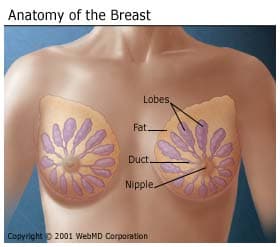 1)  Glands secreted pheromones – offspring  mother recognition
2)  Glands secreted anti-microbial proteins; protected eggs in nest
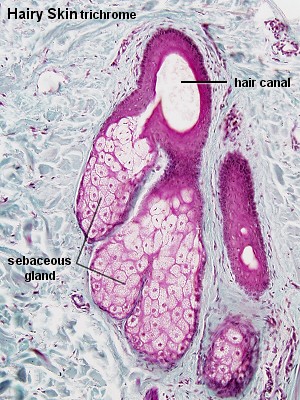 Suckling = unique mammalian feature
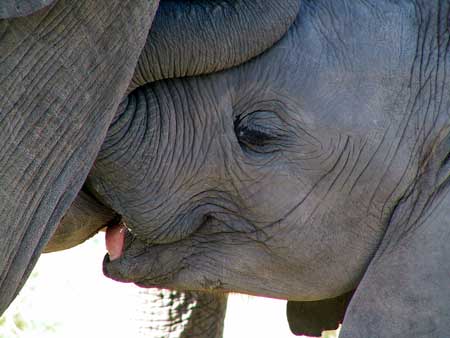 Fleshy seal (tongue / epiglottis)
Allow for breathing while suckling
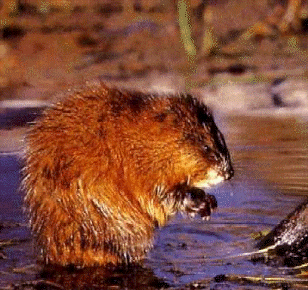 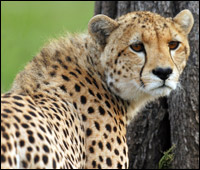 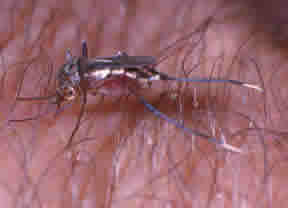 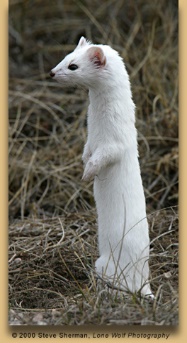 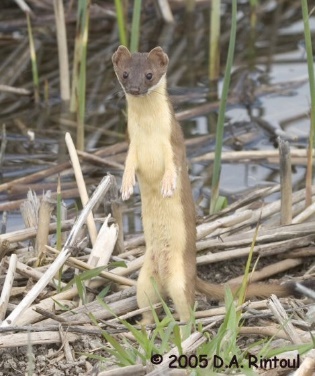 Mammals
Features Shared by Mammals:
2)  Hair (Fur = hairy covering):
Composed of keratin; functions in insulation, communication, and sensation
Color  =  quality / quantity of melanin placed in developing hair
Replacement  =  continued growth / molting (loss & replacement of hairs)
Hypothesized origin of fur:
  Sensory bristles between “reptilian” scales 
Bristles increased in size; scales decreased in size
  Guard hairs (protective – longer / stronger); underfur (insulation)
3) Skin: Specialized Glands in skin
A)  Sweat Glands – release water on skin for cooling (evaporation)
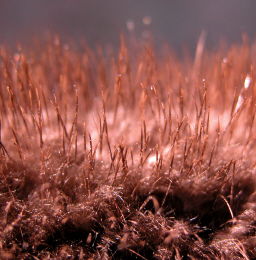 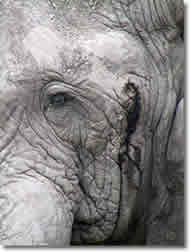 B)  Apocrine Glands – Scent; pheromonal signals
C)  Sebaceous Glands – lubricate fur / hairs & protect skin
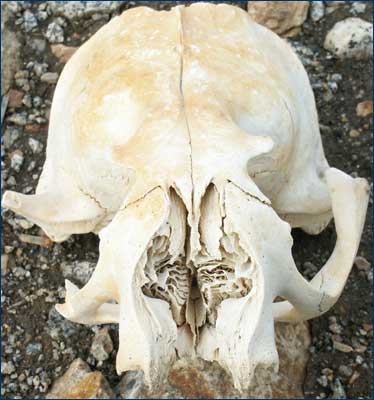 5)  Turbinates (Nasal Conchae)  in Nasal Cavity:
Mammals
Features Shared by Mammals:
4)  Teeth Features:
Heterodonts:  Elaborate shapes / functions within single species
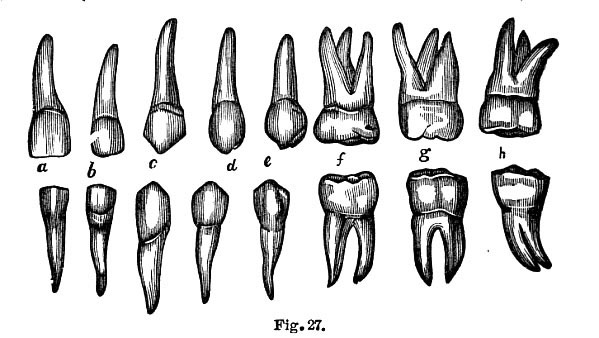 Increased dietary specializations
  Multicuspid – broader / flatter
Diphyodonts:  2 sets of teeth; no continuous replacement
   Allows for continual occlusion (contact between upper / lower teeth)
  Allows for crushing / grinding food (mastication = chewing)
Whorls (twist) of bones covered with mucous epithelium
Adds moisture to air (prevents desiccation of lungs)
  Warms air (prevents loss of body heat)
3)  Improves filtering of air to keep airways clean (mucus)
4)  Increases sense of smell ( surface area)
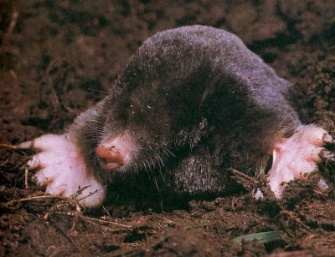 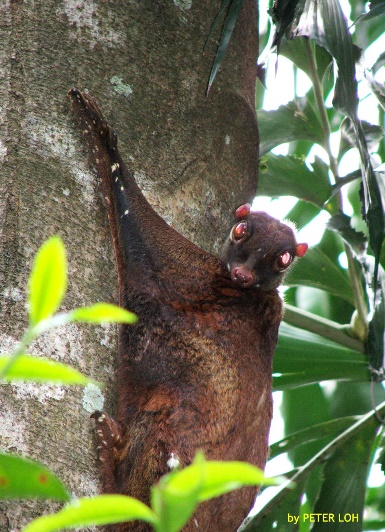 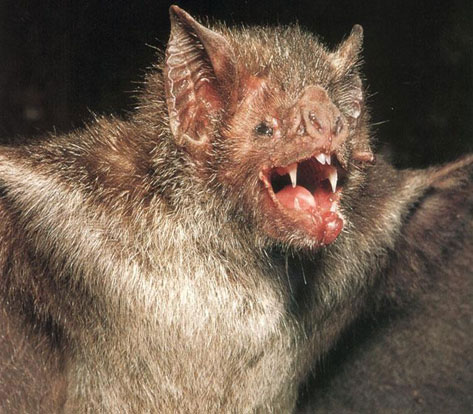 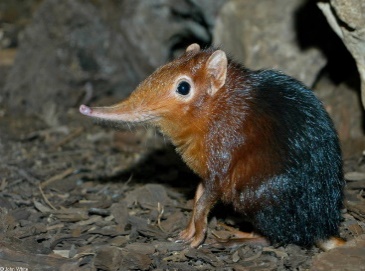 Insectivora
  Primitive characteristics
  Morphologically diverse
(e.g.,  mole, shrew, colugo)
Chiroptera
  Only flying mammals
  Echolocation
(bats)
Three Broad Groups of Mammals(Small mammals, medium-sized mammals and large mammals).
Small mammals
Small mammals are divided into small terrestrial and volant mammals (bats).
Usually smaller than the largest rodents (capybara, nutria, grasscutter) or lagomorphs (hares, rabbits and pikas).
Although some authors include all mammal species whose weight or size are less than a hare (3-5 kg).
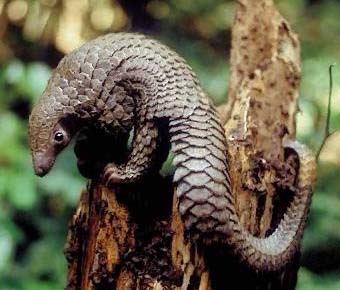 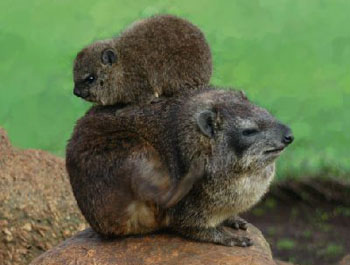 Hyracoidea
  closest relative  =  elephant
(Hyrax)
Pholidota
  Overlapping scales
(scaly anteaters)
Three Broad Groups of Mammals(Small mammals, medium-sized mammals and large mammals).
Medium Size Mammals
They are small carnivores, small primates, large rodents, hyraxes, pangolins etc

 These are not adequately covered by small mammal trapping arrays 

They require larger traps or other traps such as camera traps.
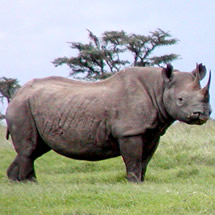 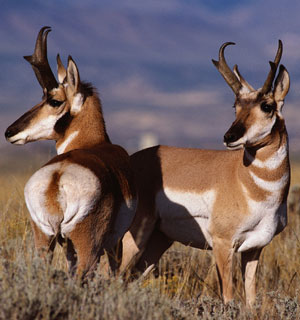 Perissodactyla
  “odd-toed”
  Hindgut fermenters
(e.g., horses, tapirs, rhinoceroses)
Artiodactyla
  “even-toed”
  Ruminating stomachs
(e.g., pigs, deer, hippopotamuses)
Proboscidea
  Largest terrestrial mammals
(elephants)
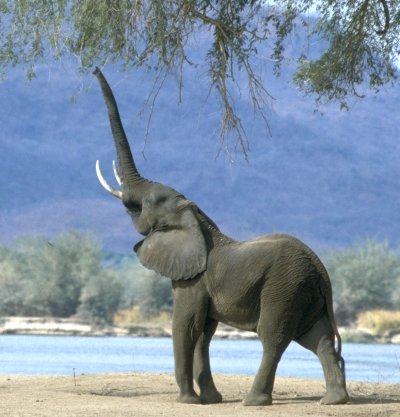 Three Broad Groups of Mammals(Small mammals, medium-sized mammals and large mammals).
Large Mammals
Large mammals include:
 Most ungulates, diurnal primates, most carnivores larger than a fox or house cat 

They are all perissodactyls (horses, rhinos, tapirs) and artiodactyls (including the relatively small duikers).
Field Techniques: Observations, Species Identification, Field Notes and GPS
Observational Techniques 
Field observation is necessary too learn about habits and behavior of a species of mammal,
 Observation may include their normal activities under natural circumstances. 
Observing mammals is not as easy as it sounds. 
Most mammal species are secretive and nocturnal.
Many species are also small, inconspicuous, or fossorial (living underground). 
Consequently, they often escape detection by human observers.
If we simply need to determine whether a particular species is present in a certain area, or utilizes a certain type of habitat, it is not always necessary to directly observe it. 

Tracks, scat (scout), burrows, or other evidence can confirm its presence. 

Muddy soil, sand, trails, and streamside habitat are often good places to look for the tracks of mammals.
Some popular methods include setting up arrays of live traps (or mist nets if the target species are bats), 
walking or driving line transects, spotlighting mammals at night, playing tapes of calls and monitoring responses, and setting up bait stations equipped with trip cameras or a medium that records the tracks of mammals that visit the station. 
While survey methods are useful for identifying habitat associations and relative abundances of species, they only permit brief glimpses of behaviors such as foraging patterns and social interactions.
FIELD NOTEBOOKS
Field observations of mammal species should be recorded in a field notebook. 
A field note-book can be any type of notepad suitable for use in field conditions.
Ideally it should have bound waterproof pages and a protective cover. 
Rite-in-the-rain notebooks and pens are perfect for taking field 
Observations should be written in waterproof ink or pencil. 
Waterproof ink is preferable because it doesn’t smudge or fade over time.
Record of Species 
Detected During the 
Visual Survey
Terrestrial 
mammal trapping 
data sheet
DATA SHEET
1. BOX TRAPS (Life Traps)
Box traps are the most effective way to capture small terrestrial mammals without harming them. 
Box traps have a trip pan that causes spring-loaded doors at one or both ends of the trap to close when an animal touches it. 
For optimal results, baits should be placed on the trip pan. Most small mammals can spend several hours in a box
Box traps come in a variety of styles and sizes. 
The type of trap used should be appropriate for the species that are expected to be captured. Popular U.S. brands include the Sherman and Tomahawk traps. Havahart humane traps.
Ugglan Trap
Sherman Trap
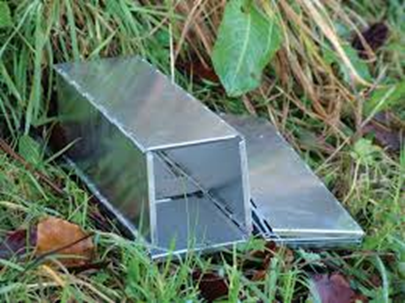 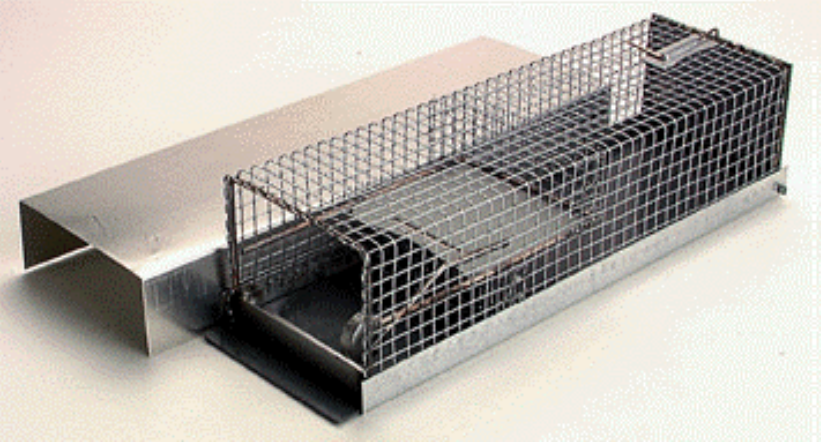 Pitfall trap
These are containers sunk into the ground where animals will fall and become trapped. 
The traps can be constructed from readily available materials such as tin cans or plastic buckets. 
Unbaited traps need regular checking as the captive is deprived of food, water and risk predation. 
The traps can be closed off with lids and re-opened at a later date.
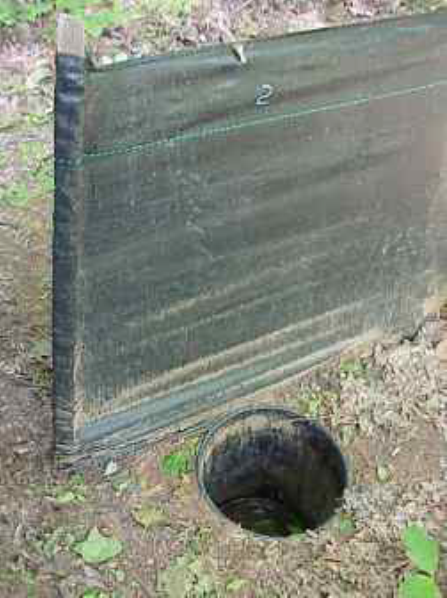 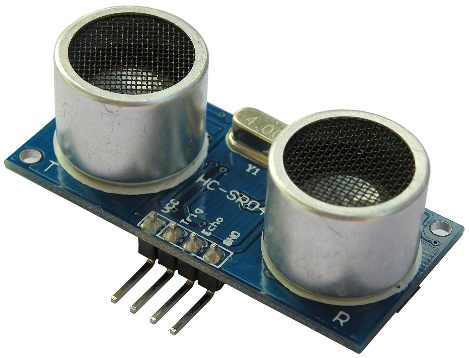 Mist nets
Hand capture
Noose trap
Bucket trap
Camera trap
Sound detection
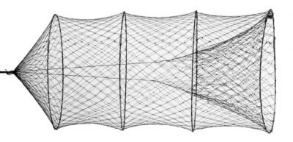 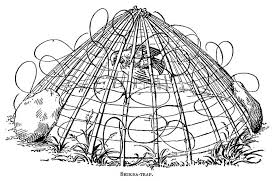 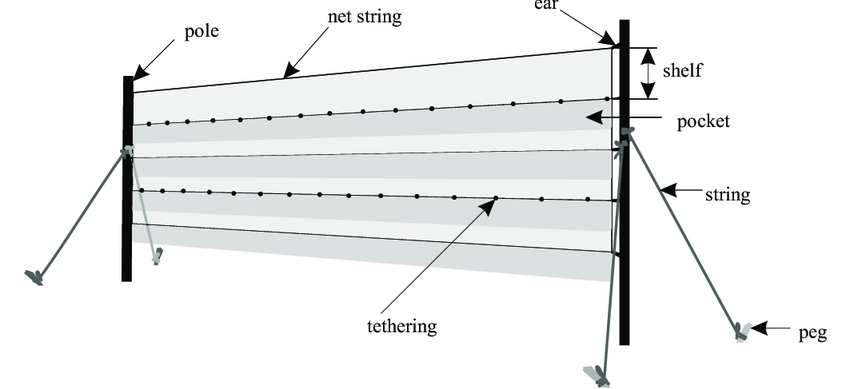 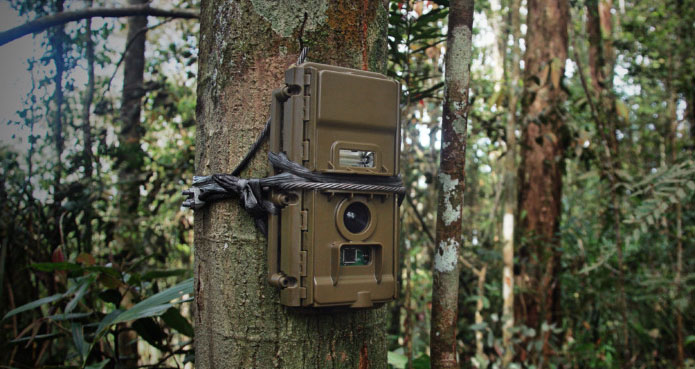